Special offert
3 nights in Praga
4-star hotel, 
breakfast included
return flight
Hotel U Divadla
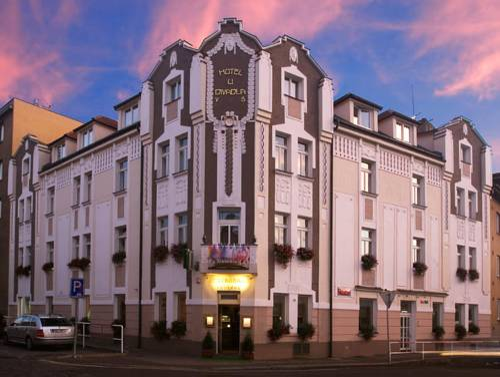 126 euro